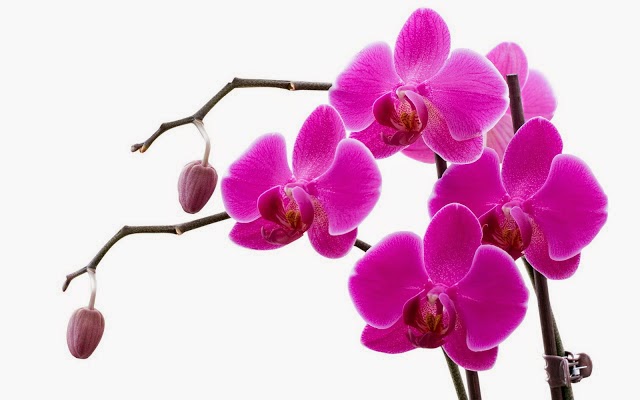 ПІДБЕРИ ВТУЛКУ
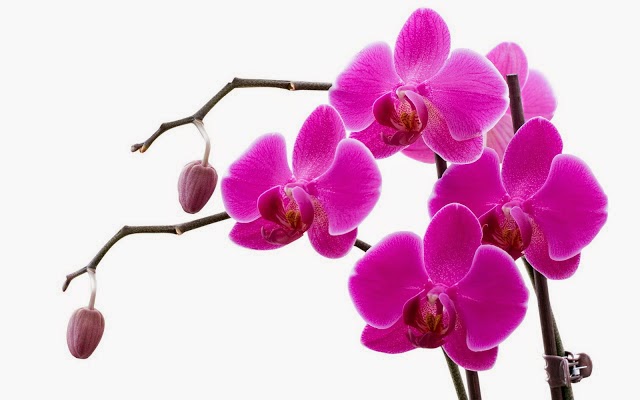 Савицька І. С
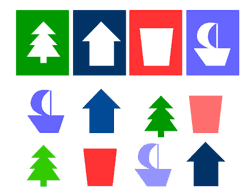 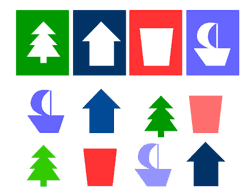 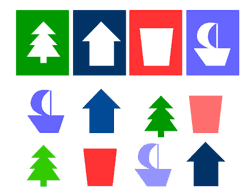 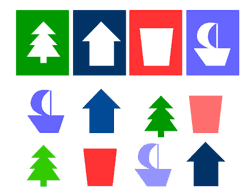 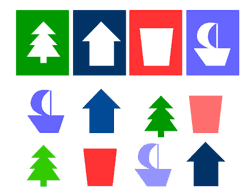 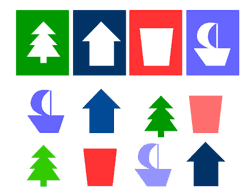 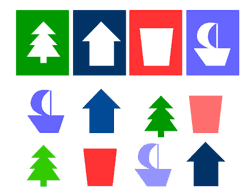 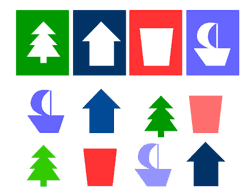 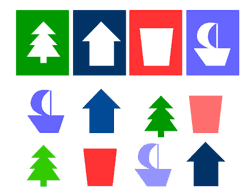 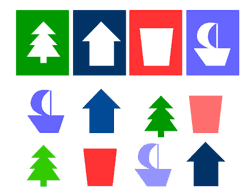 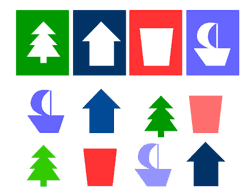 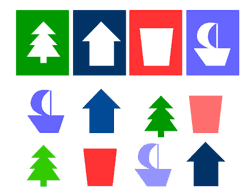 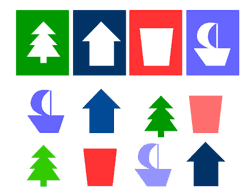 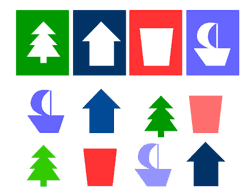 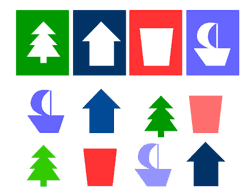 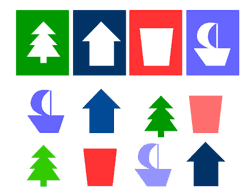